[ISD Mechanism]
Date: 2012-05-11
Authors:
Slide 1
John Doe, Some Company
05 2012
Abstract
[This presentation outlines one possible service discovery mechanism for BSS/ESS]
Slide 2
John Doe, Some Company
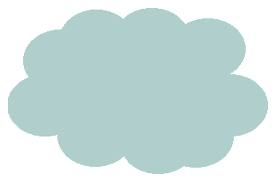 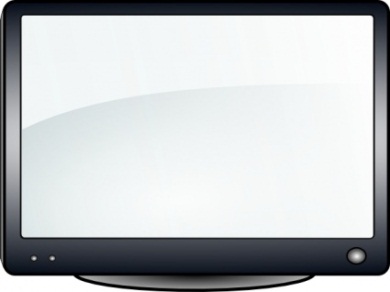 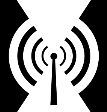 AP1
AP2
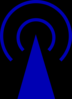 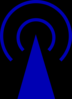 ?
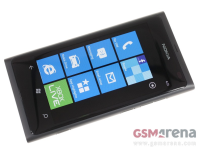 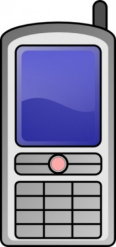 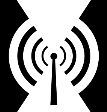 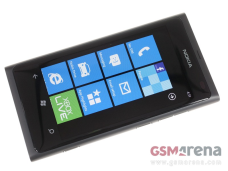 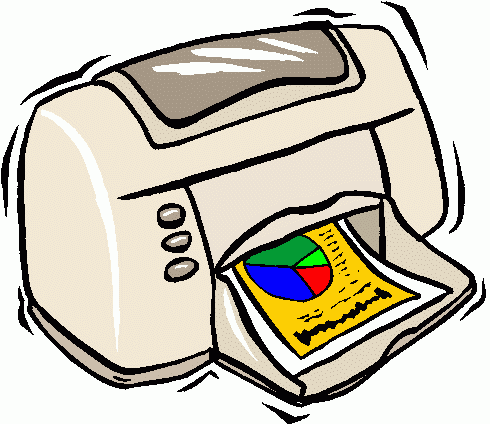 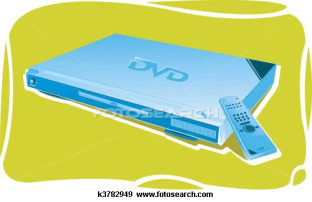 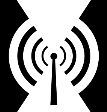 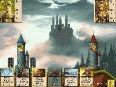 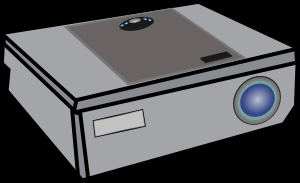 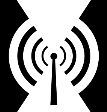 Slide 3
John Doe, Some Company
Procedure
Before association:
Ask the AP for available services in BSS/ESS (and the method to discover/connect to it)
Make network selection based on available services

After association:
STA publishes any available service to the AP (and the method to discover/connect to it), on a voluntary basis
Slide 4
John Doe, Some Company
References
Slide 5
John Doe, Some Company